WZMACNIACZ:
LEWADER:
Lekcja 1PHISING
JAK CYBERPRZESTĘPCY OSZUKUJĄ 
I JAK SIĘ BRONIĆ?
PARTNERZY:
LIDER:
Rodzaje Zagrożeń
Phishing - oszukańcze próby wyłudzania danych przez cyberprzestępców
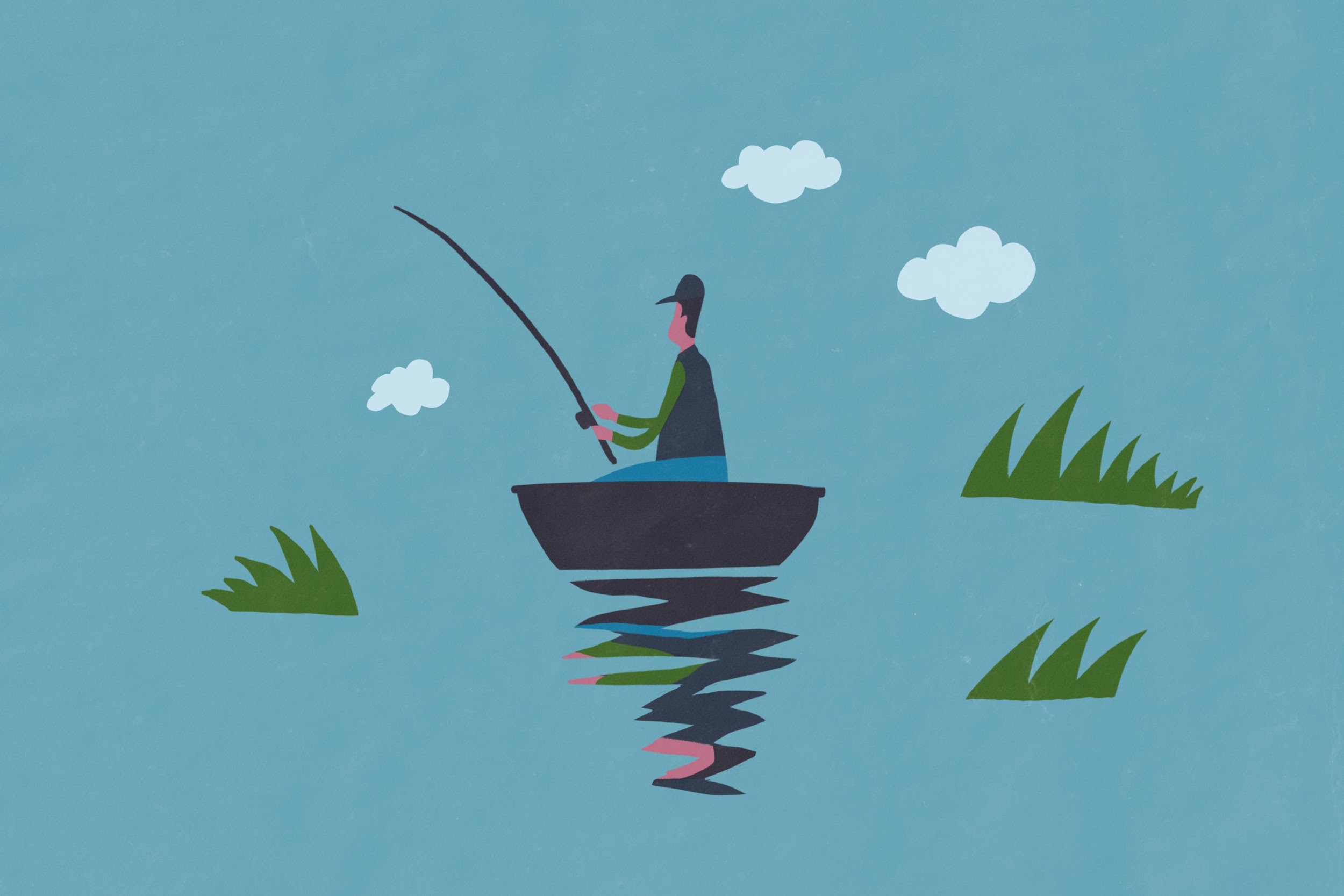 Rodzaje Zagrożeń
Socjotechniki:
manipulacja
wzbudzanie strachu
potrzeba szybkiego działania
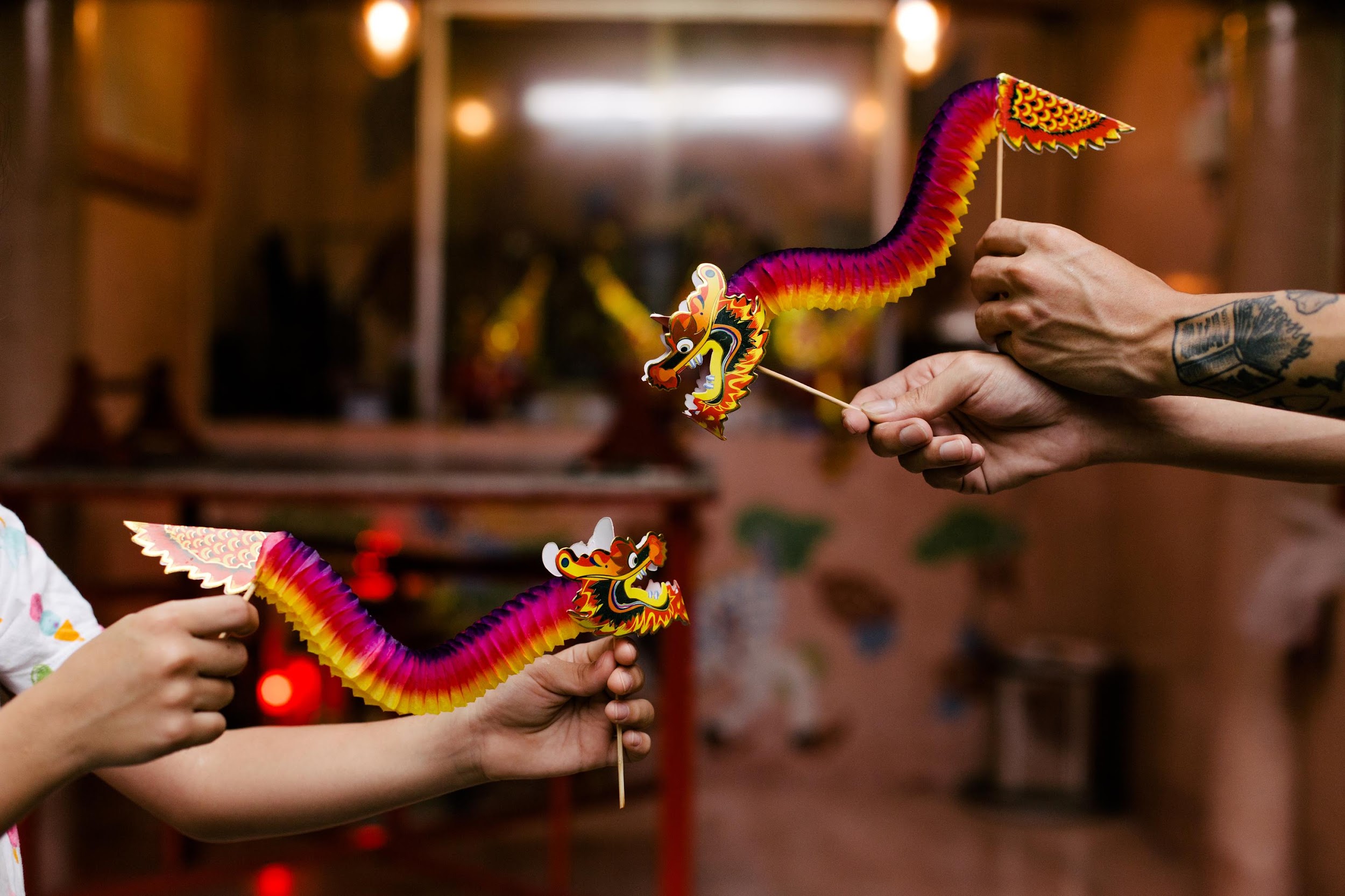 Rozpoznawanie Phishingu Kryteria
Podział klasy na 3-4 grupy. Każda grupa otrzymuje zestaw e-maili (prawdziwe oraz fałszywe) oraz stron/kampanii.
Zadanie dla grup: Ocenienie, które wiadomości mogą być próbami phishingu.
Czas na analizę: 5 minut
Prezentacja wyników: Każda grupa przedstawia swoje wnioski (2 minuty na grupę).
Arkusz 1
Kryterium 04
Kryterium 03
Kryterium 02
Kryterium 01
Rozpoznawanie Phishingu Kryteria
Zadanie dla grup: Ocenienie raz jeszcze wiadomości mogą być próbami phishingu , na podstawie poniższych kryteriów:
Zgodność nadawcy z adresem e-mail
Poprawność językowa i użycie form grzecznościowych
Ocena, czy uczeń jest naturalnym odbiorcą wiadomości
Czy wiadomość nakłania do: otwarcia linku, załącznika, podania poufnych informacji?
Bądź czujny — na co zwrócić uwagę
Przynęta, naturalna ciekawość
Jest piątkowy wieczór, a ty przeglądasz maile. Jedna wiadomość od Dropbox przyciąga twoją uwagę: „Plik udostępniony: 'ProjectX_Financial_Report_Q2.xlsx’”. Pracujecie nad projektem, raport miał być później. Klikasz link, chcąc sprawdzić plik... i dostajesz coś więcej, niż oczekiwałeś.
https://www.wizer-training.com/blog/email-phishing-template-june-2024
Bądź czujny — na co zwrócić uwagę
Obsunięcie dostawy
Czekasz na paczkę z Amazona. Nagle dostajesz e-mail, że nie mogli jej dostarczyć z powodu problemu z adresem. Panikujesz i szybko klikasz link, żeby zaktualizować dane, nie zdając sobie sprawy, że to oszustwo phishingowe.
https://www.wizer-training.com/blog/email-phishing-template-june-2024
Bądź czujny — na co zwrócić uwagę
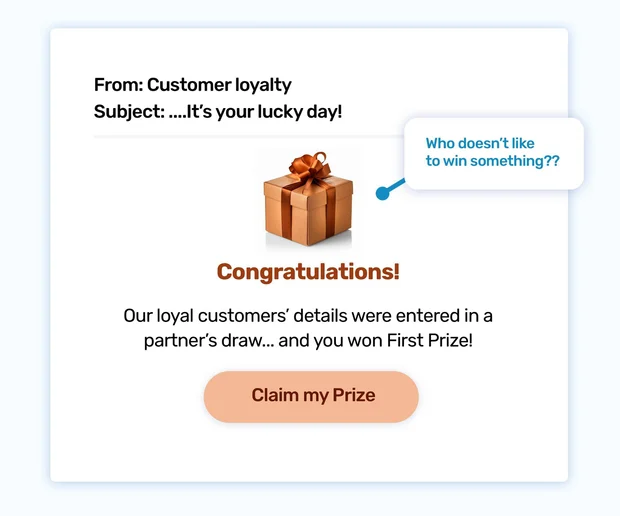 Gratulacje, wygrałeś!
Śpieszysz się, aby skończyć projekt i korzystasz z narzędzi w chmurze. Nagle dostajesz pilnego maila od działu IT: „Musisz natychmiast zaktualizować rozszerzenie przeglądarki!”.                          W wiadomości jest ostrzeżenie, że stracisz dostęp do ważnych platform, jeśli tego nie zrobisz. W panice klikasz link, żeby zainstalować aktualizację, bo boisz się, że praca zostanie przerwana.
https://www.wizer-training.com/blog/email-phishing-template-july-2024
Bądź czujny — na co zwrócić uwagę
Próby wymuszenia szybkiego działania („musisz zrobić to teraz!”)
Czekasz na paczkę z Amazona. Nagle dostajesz e-mail, że nie mogli jej dostarczyć z powodu problemu z adresem. Panikujesz i szybko klikasz link, żeby zaktualizować dane, nie zdając sobie sprawy, że to oszustwo phishingowe.
https://www.wizer-training.com/blog/email-phishing-template-july-2024
Bądź czujny — na co zwrócić uwagę
Dziwne lub nieznane sytuacje, strach przed opłatami
Otwierasz skrzynkę i widzisz e-mail od Shopify z tytułem „Paragon za ostatni zakup”. Zaczynasz się martwić — czy coś kupiłeś? Może zapomniałeś o starej subskrypcji? Przeglądasz maila i widzisz przycisk „Anuluj zamówienie”. Uspokajasz się, myśląc, że możesz zatrzymać płatność. Klikasz bez zastanowienia...
https://www.wizer-training.com/blog/email-phishing-template-july-2024
Bądź czujny — na co zwrócić uwagę
Niezwykła nazwa nadawcy, która nie pasuje…
Dostajesz e-mail od kolegi z prośbą: „Nie mogę otworzyć dokumentu, który stworzyłeś, przyznaj mi prawa dostępu”. 
Wygląda to niewinnie, więc klikasz link, żeby pomóc. Ale nagle coś cię niepokoi — ten mail może nie być prawdziwy.
https://www.wizer-training.com/blog/email-phishing-template-june-2024
Link, który nie pochodzi z oficjalnej domeny firmy
Bądź czujny — na co zwrócić uwagę
https://x.com/CERT_Polska/status/1835672577529819309/photo/1
https://x.com/CERT_Polska/status/1828464423817589131/photo/1
Bądź czujny — na co zwrócić uwagę
Załączniki w niestandardowych formatach (np. .exe, .zip)
Dziś macie zajęcia zdalnie. Szykujesz drugie śniadanie i widzisz, że dostajesz wiadomość do MS Teams: „Zostawiono Ci pilną notatkę głosową (31 sekund)”. Serce zaczyna bić szybciej. Pilne? Może to nauczyciel lub dyrektor? Strach rośnie. 

Już masz otworzyć załącznik, ale nagle myślisz: „Chwila, czy my w ogóle używamy notatek głosowych w Teams?”
https://www.wizer-training.com/blog/email-phishing-template-june-2024
SMS phishing Smishing
https://kwestiabezpieczenstwa.pl/phishing/#:~:text=Spis%20tre%C5%9Bci.%20Co%20to%20jest%20phishing?%20Phishing%20%E2%80%94%20przyk%C5%82ady
1.
Nie ufaj informacjom, których nie możesz sprawdzić
Jak się bronić przed socjotechniką?
2.
Nie klikaj w linki z podejrzanych wiadomości
3.
Nie udostępniaj swoich haseł ani danych bankowych
4.
Nie działaj pod wpływem emocji — weź głęboki oddech/zamknij oczy na moment, zastanów się dwa razy
1
2
3
4
5
Jak się bronić przed phishingiem?
Nie klikaj linków w niechcianych wiadomościach
Uważaj na załączniki w wiadomościach — mogą być niebezpieczne
Nigdy nie przekazuj poufnych danych, jak hasła czy numery kart
Zawsze sprawdzaj adresy URL stron, które odwiedzasz
Regularnie aktualizuj przeglądarkę, by była bezpieczna
Zapamiętaj Ten Numer
Zgłaszanie podejrzanych wiadomości 

Prześlij SMS z linkami na numer 8080
https://incydent.cert.pl/#!/lang=pl
ZGŁASZAJ !
1.
Większość serwisów online ma zespoły zajmujące się bezpieczeństwem (i badaniem phishingu)
2.
Jak Zatrzymać Maile Phishingowe
Jeśli dostaniesz podejrzany e-mail, zgłoś go jako phishing
3.
Wyszukaj w Google nazwę firmy i dodaj słowo „phishing” (np. „Zgłoś phishing Steam”)
4.
Znajdziesz instrukcje, gdzie przesłać taki e-mail, aby pomóc firmie zatrzymać hakerów
5.
Gdy zauważysz podejrzany adres strony, zgłoś go do Google Safe Browsing (https://safebrowsing.google.com/safebrowsing/report_phish/?hl=en )
Telefon to Też Komputer
Uprawnienia a inwigilacja: Aplikacje często proszą o dostęp do danych, ale uważaj, co im udostępniasz — mogą śledzić Twoją aktywność
Zabezpieczenia i dobre praktyki: Zawsze aktualizuj oprogramowanie, używaj blokady ekranu i nie instaluj podejrzanych aplikacji
Bezpieczeństwo dzieci i młodzieży: Nie klikaj w podejrzane linki, nie podawaj swoich danych nieznajomym, nawet w grach
PRACA DOMOWA
Sprawdź, jakie uprawnienia mają Twoje aplikacje i zastanów się, czy wszystkie są naprawdę potrzebne?
Dalsze informacje 
na temat projektu
https://www.coventry.ac.uk/wroclaw/
https://kreatywnidlabiznesu.pl/cyber-sec-edu-check/
https://eccedu.net/
Finansowane przez Unię Europejską. Wyrażone poglądy i opinie są jednak poglądami i opiniami wyłącznie autora(-ów) i niekoniecznie odzwierciedlają poglądy Unii Europejskiej lub Europejskiej Agencji Wykonawczej ds. Edukacji i Kultury (EACEA). Ani Unia Europejska, ani EACEA nie mogą być za nie pociągnięte do odpowiedzialności.

Wszystkie rezultaty opracowane w ramach niniejszego projektu są dostępne na podstawie otwartych licencji (CC BY-NC 4.0). Mogą być wykorzystywane bezpłatnie i bez ograniczeń. Kopiowanie lub przetwarzanie tych materiałów w całości lub w części bez zgody autora jest zabronione. W przypadku wykorzystania rezultatów konieczne jest podanie źródła finansowania i ich autorów.
PROJEKT NR 2023-2-PL01-KA210-VET-000176822
PARTNERZY:
LIDER: